Controlling IOT Devices with the Pow!r Mount Plus app
Guide to accessing Wink devices through 
the Pow!r Mount Plus app
Follow the step by step instructions to add access to your Wink account in the Power Mount app. After this you will be able to control devices through the Power Mount app.
This tutorial assumes you have a Wink account and Wink hub setup, along with devices like lights and locks paired to the hub
Open Pow!r Mount app
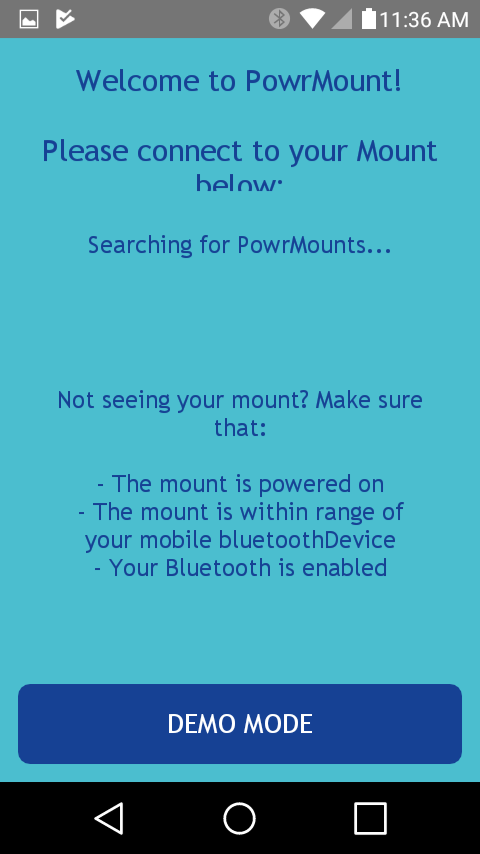 Open the Power Mount app.
Connect to your Power Mount, or select Demo Mode.
Select settings
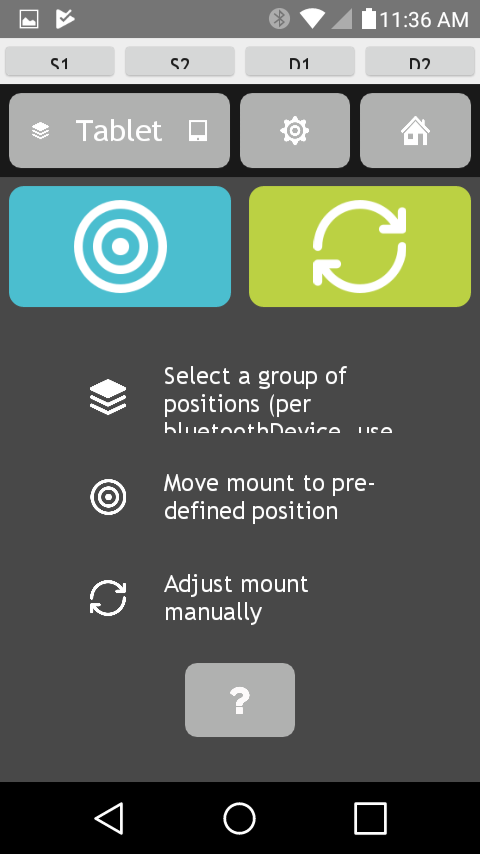 Go to the home screen 
Select the gear icon to access settings
Select IOT Settings
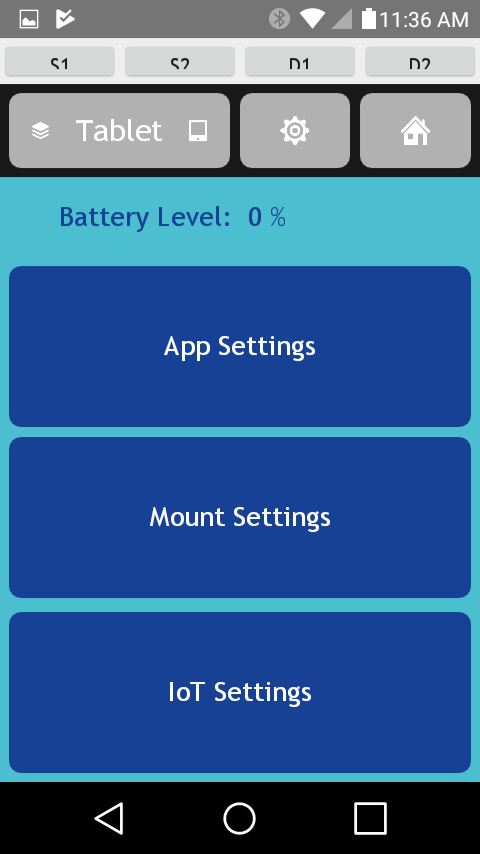 In the Settings menu, select IoT Settings.
Select Connect Wink Account
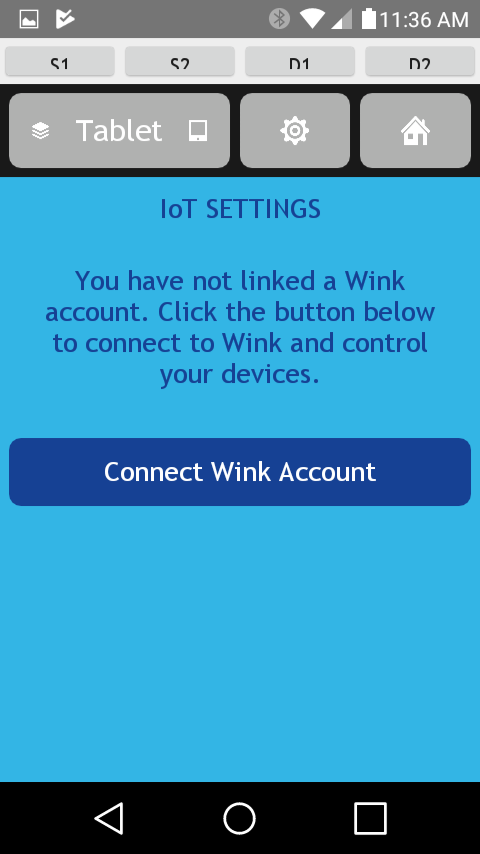 Select Connect Wink Account to open a login screen for Wink.
Sign in to Wink
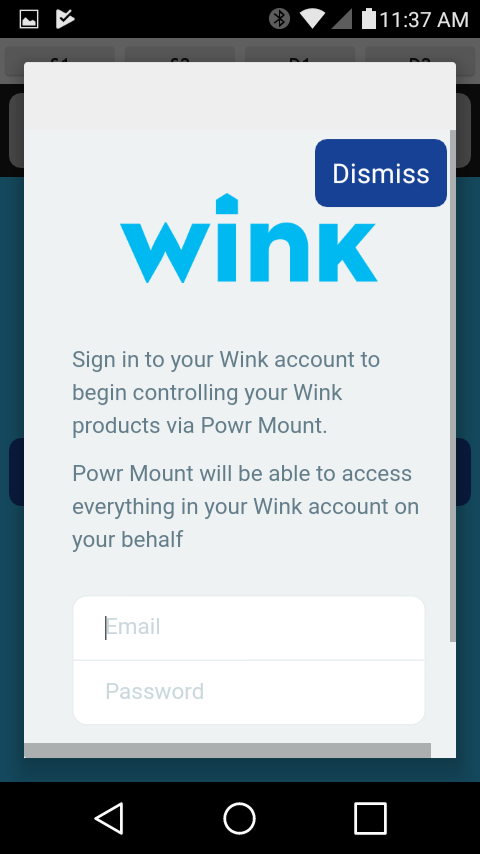 Enter the email and password you used to create your Wink account.
 Note that this must be the primary Wink account to see all devices.
 Accounts that have shared access will not see all devices
IoT Settings with Wink Linked
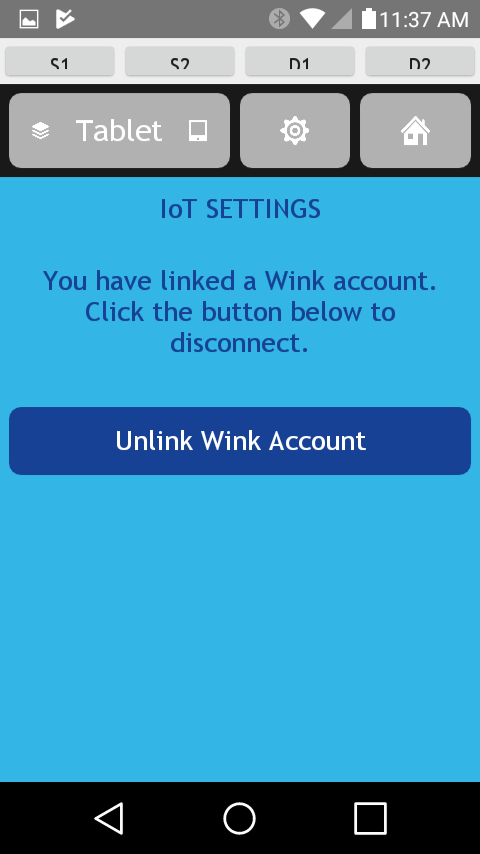 The app will return to the IoT settings screen showing that you have a linked Wink account. 
Select the Home icon
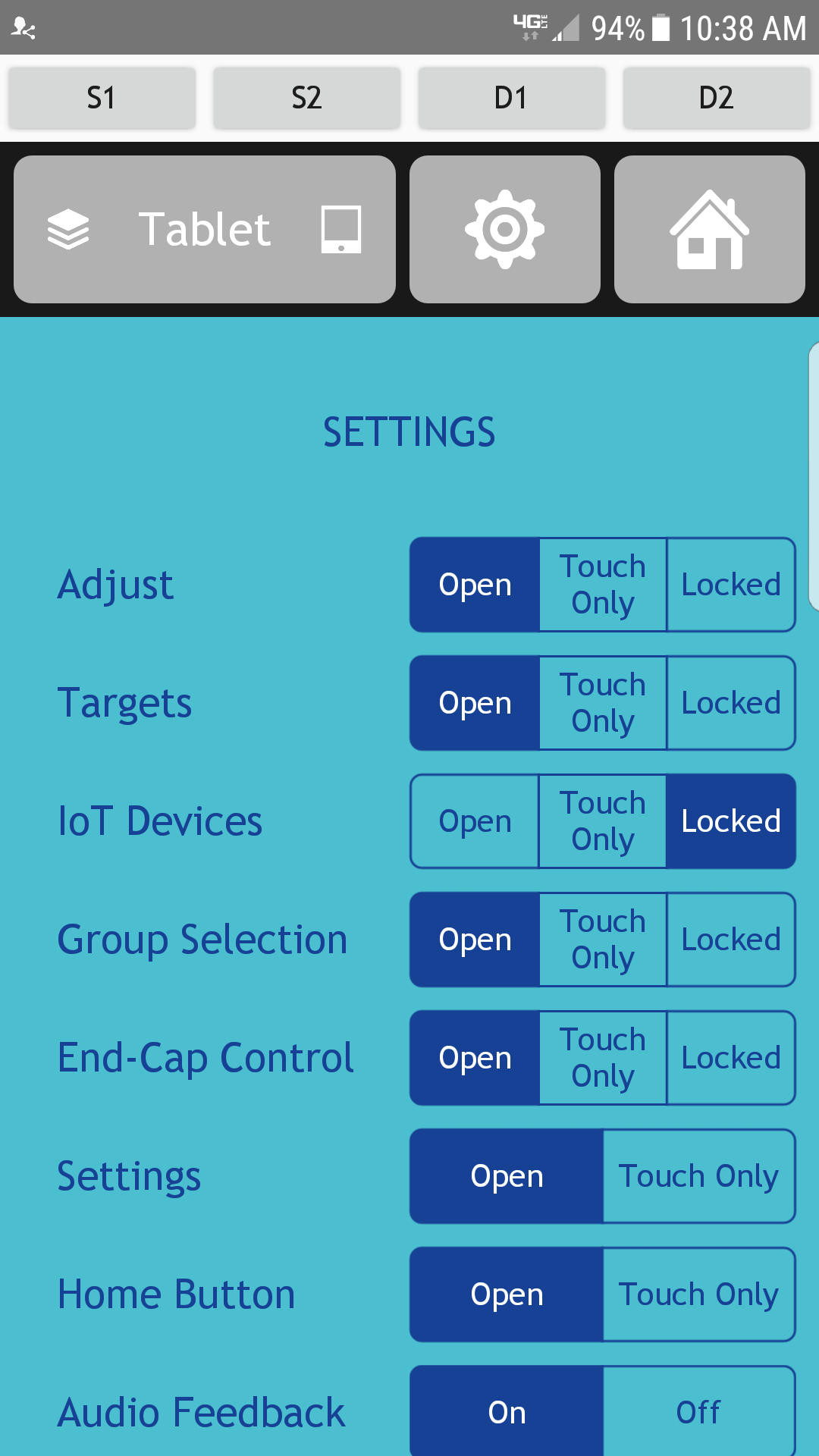 Change App Settings so IOT Devices are available
IOT Devices are Locked
This means the IOT Tab will not appear on the Home Page
Change the IOT Device Status to Open
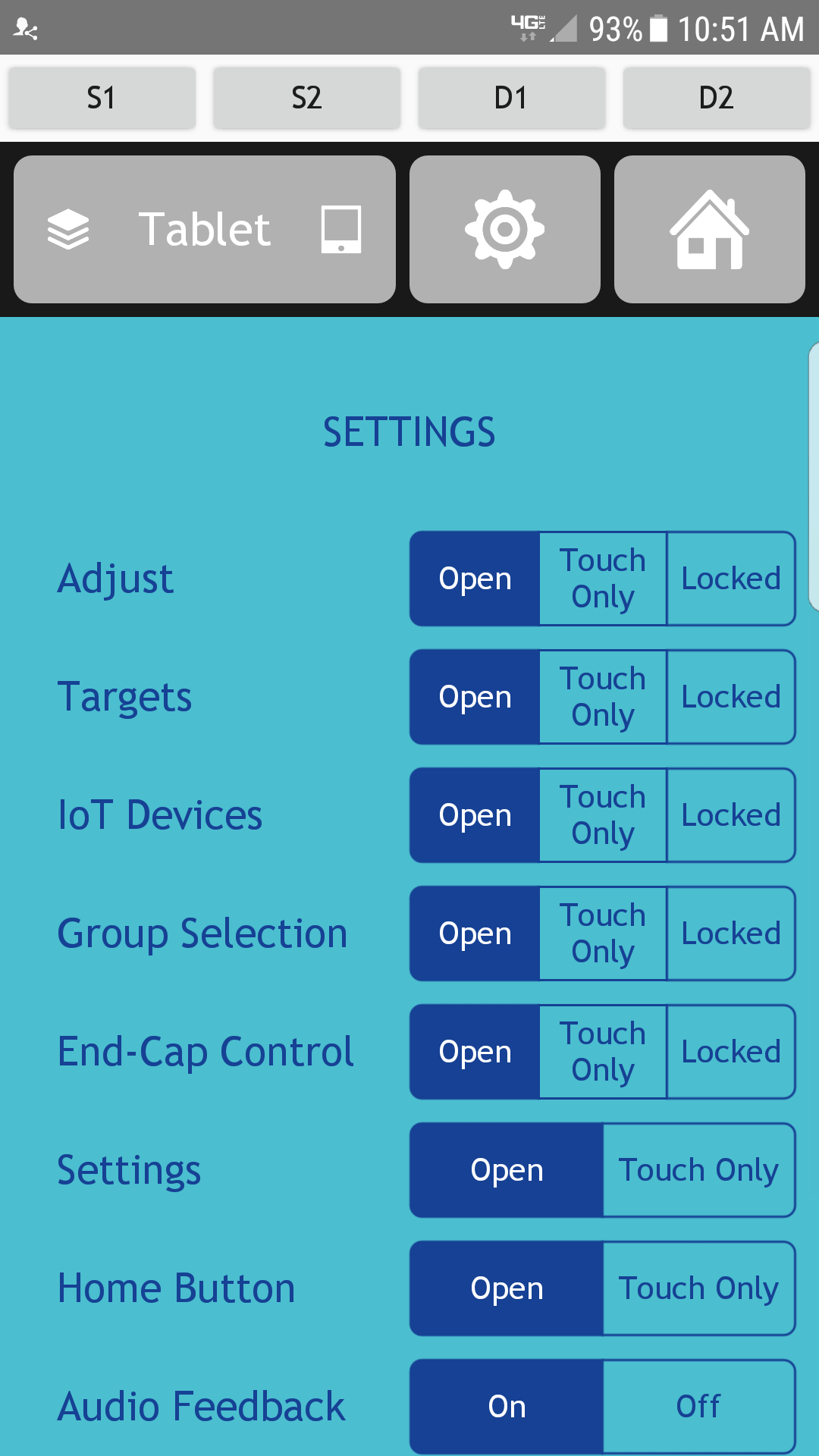 This will result in the IOT tab appearing on the Home Page.
All currently available IOT devices will show on the IOT page.
Wink devices display
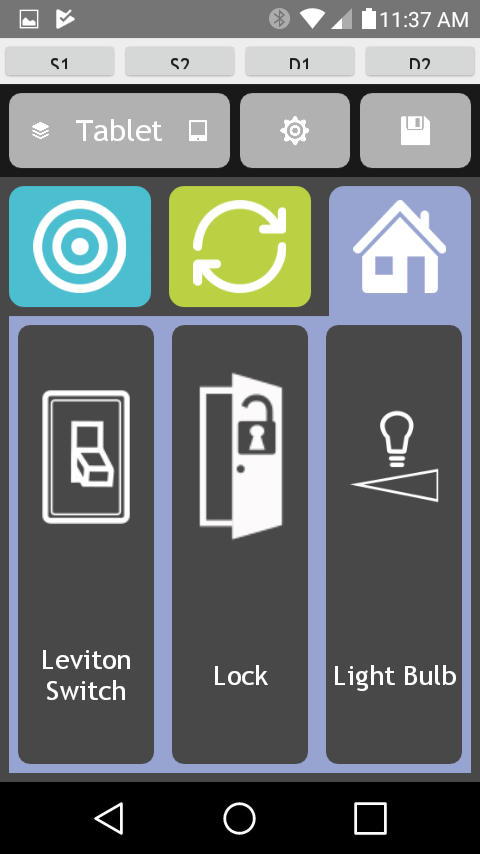 The icon for each Wink devices indicates the state. 
The background color also indicates on or off, with dark brown is Off, and dark blue is On.
Here the switch is off, the lock is unlocked, and the light bulb is off. 
In this example, we select the light bulb icon to turn on the light.
Light is on, let’s Lock the door.
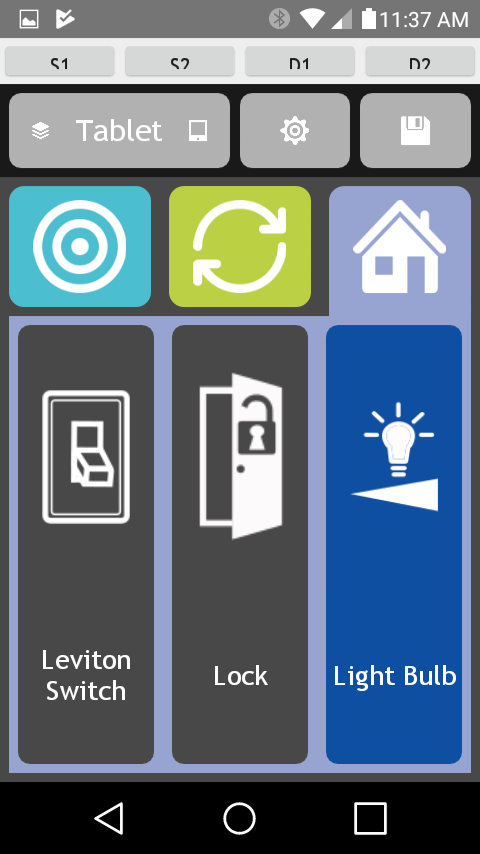 This screen shows the light turned on. Note the blue background.
The door icon indicates it is unlocked (and open).
Select the lock icon to lock it.
Monitor and change device status
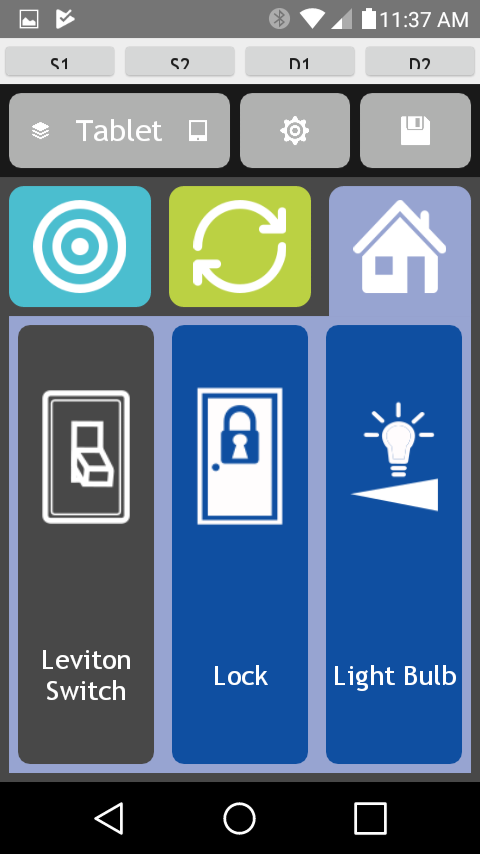 This screen shows the lock locked and the light on. 
Select the lock to unlock it;
Select the light to turn it off. 
Select the switch to turn it on.
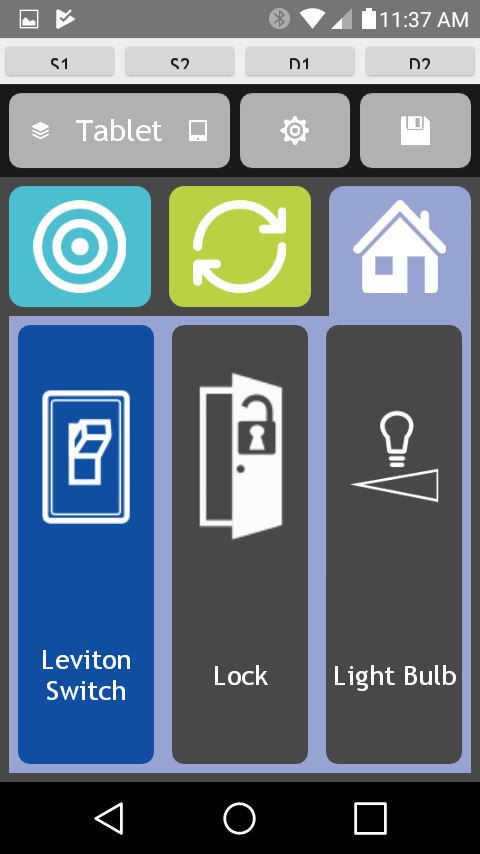 Switch is on
This screen shows the result of selecting each icon once. 
The switch is on, 
The lock is unlocked, and 
The light is off
Adding a device to a Targets page
Follow the step by step instructions to add devices available on your Wink hub to Target pages on the Pow!r Mount app.
This tutorial assumes you have a:
Wink account 
Wink hub setup
Devices added to the hub
Pow!r mount
Start at the home screen
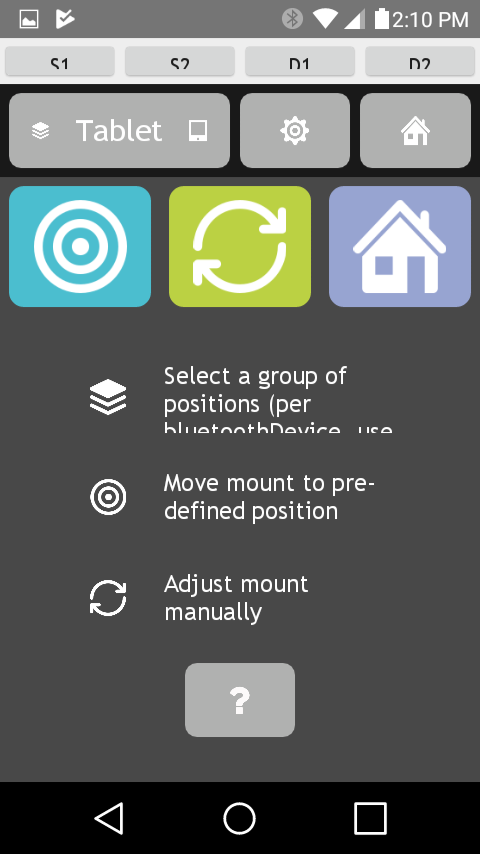 Select the settings icon, the gear
Select Mount Settings
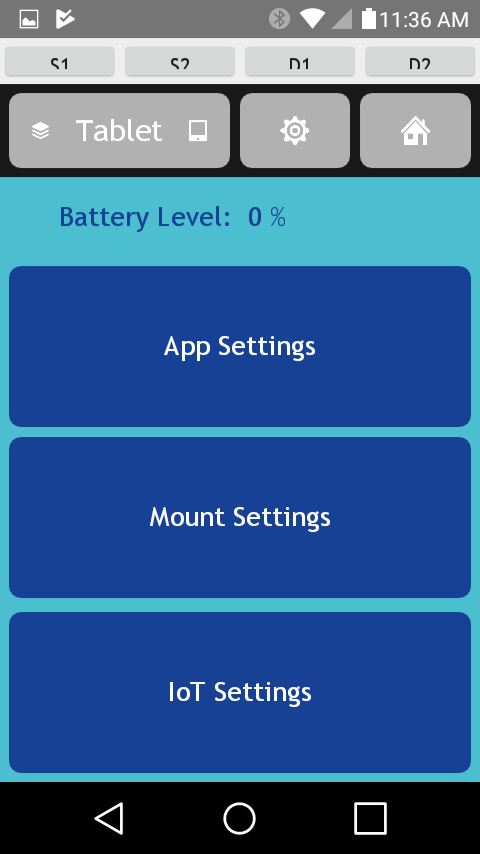 Select Mount Settings to edit a group of targets.
Select Edit Groups
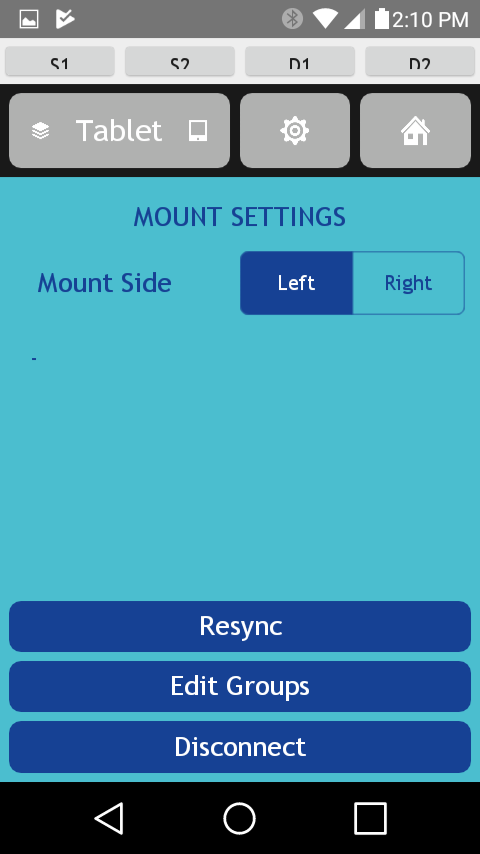 Select Edit Groups
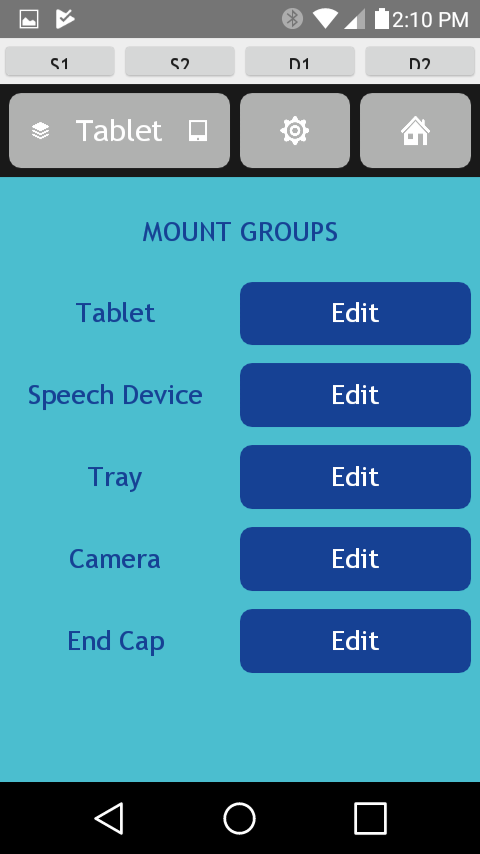 Select a Group: Tablet
Select the group you want to add an IoT device to. 
This example uses the Tablet group
Select Edit IoT Devices
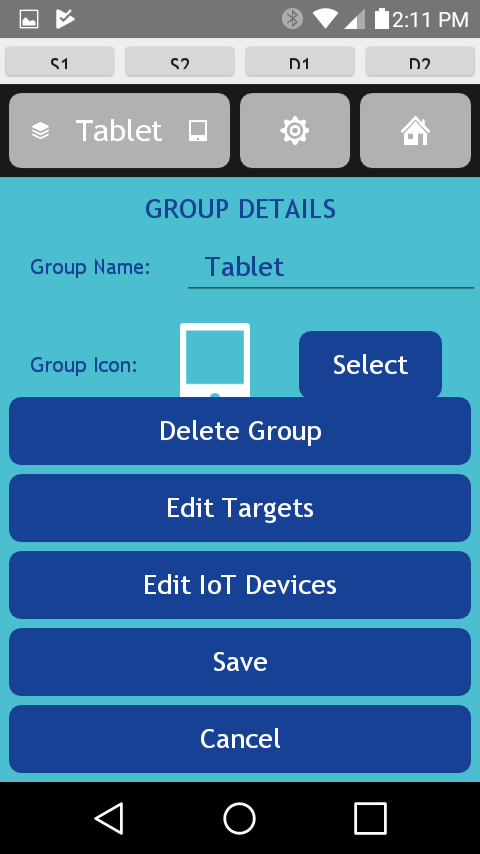 Select Edit IoT Devices
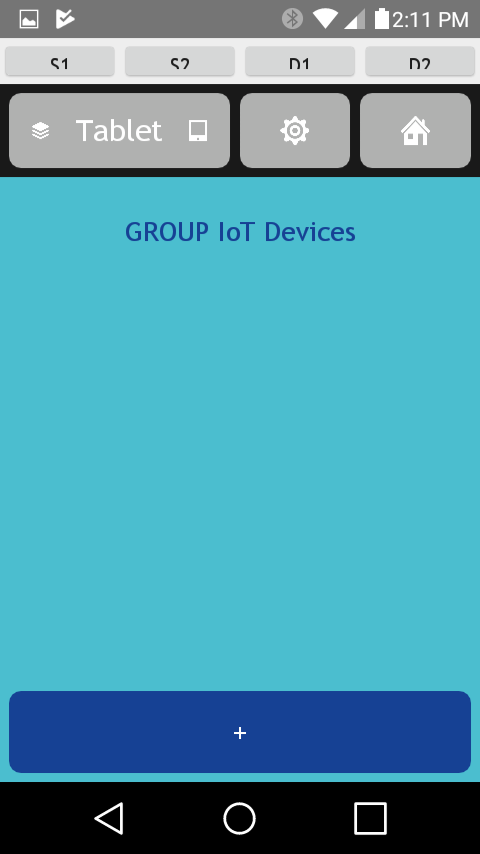 Select the +
Select the + at the bottom of the screen to add a device
Select an IoT Device
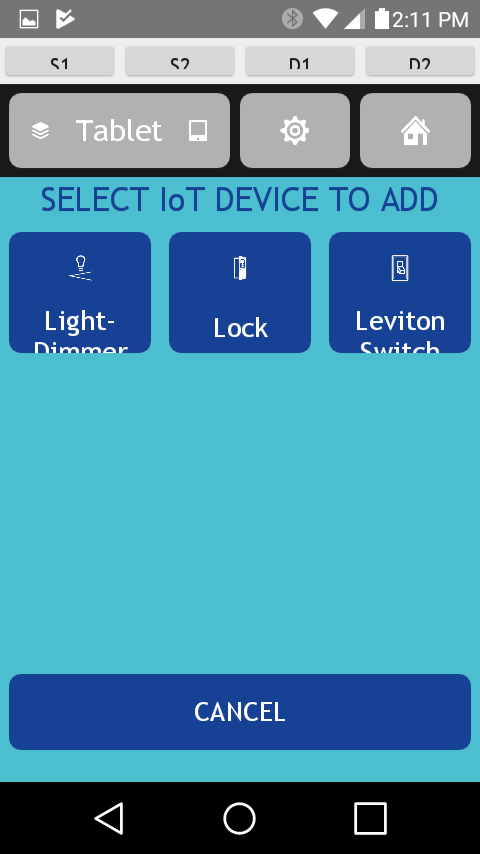 Select the IoT Device you wish to add. 
This examples uses the Leviton Switch.
IoT Device added
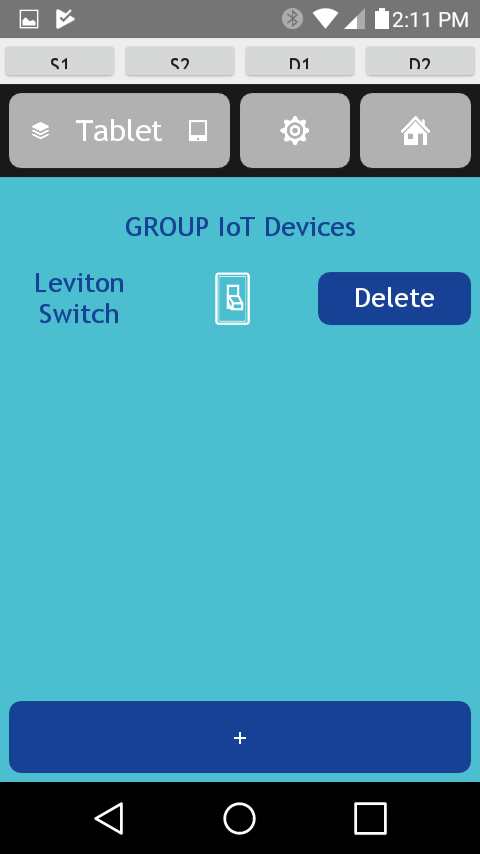 The IoT device now appears in the group settings list. 
This screen also presents you with the option to Delete it. 
Select the Home button.
Select the Tablet Target group
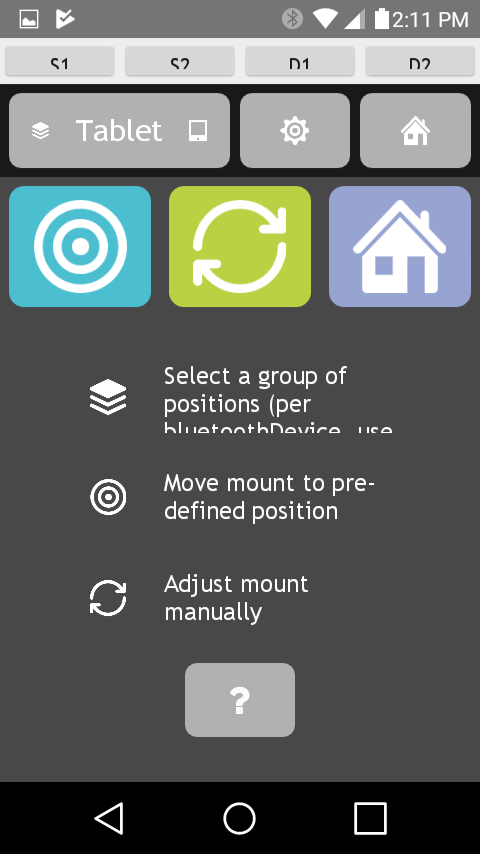 Select the Group you added the IoT device to.
Select the Target icon to confirm the IoT device was added.
Control the IoT device
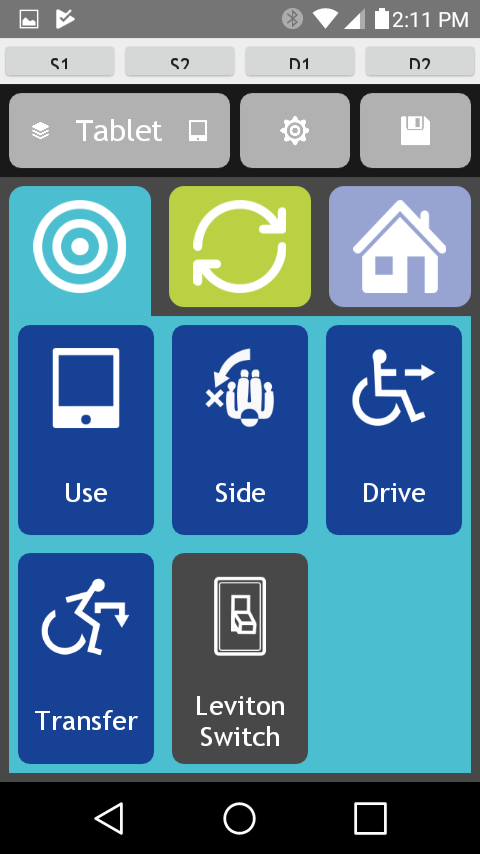 The icon to control the IoT device now appears in the target group.
The switch is down and it is dark brown. 
This indicates it is off.